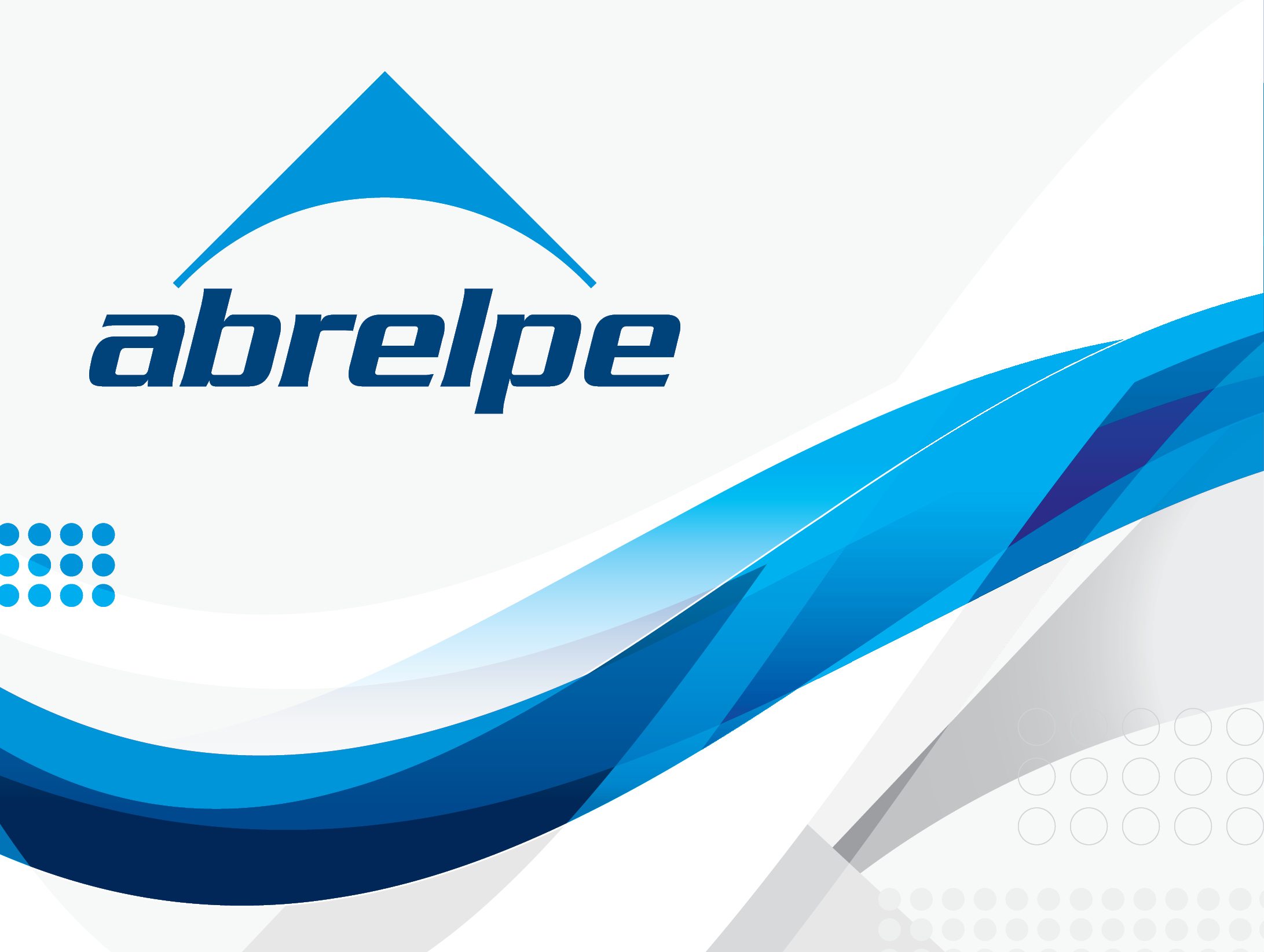 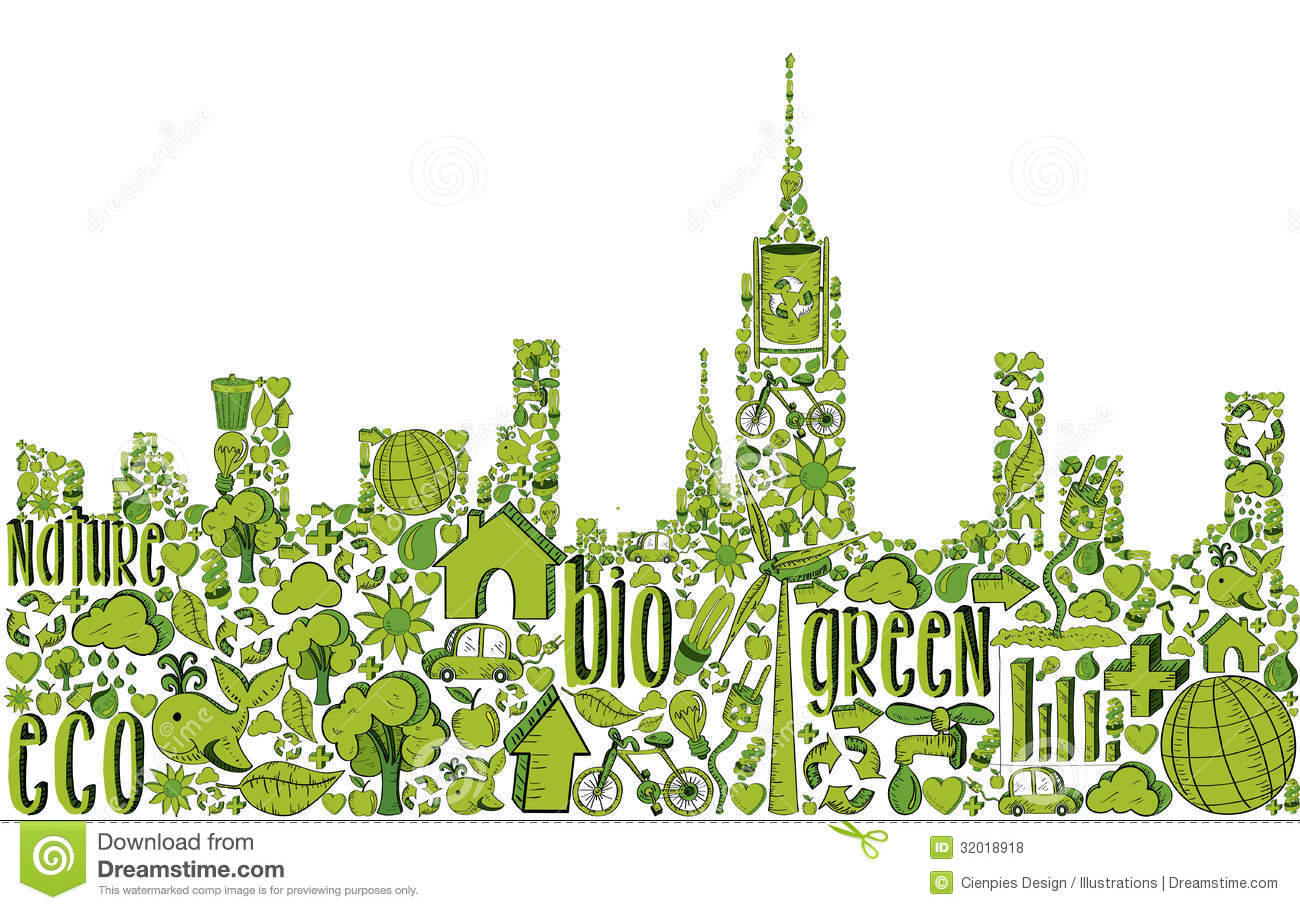 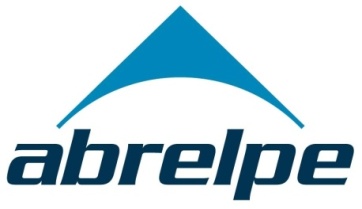 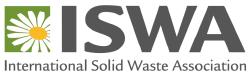 Perspectivas para a Gestão de Resíduos e Alternativas de Financiamento
Carlos RV Silva Filho
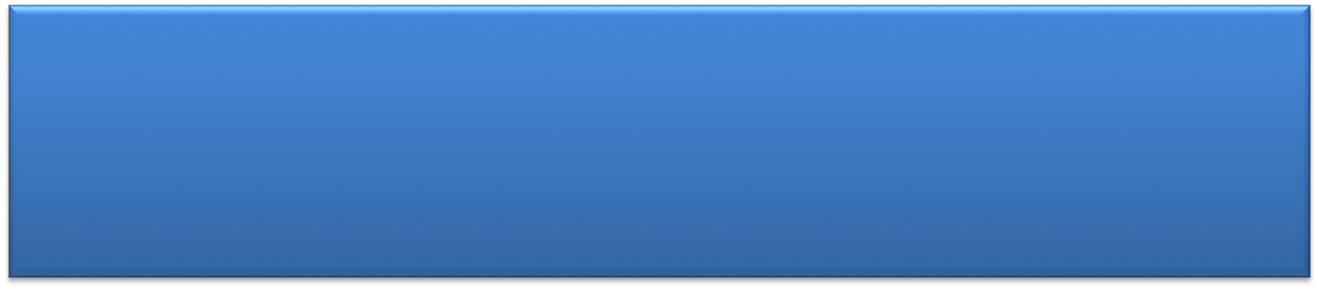 O SETOR EM NÚMEROS
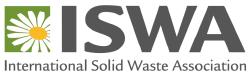 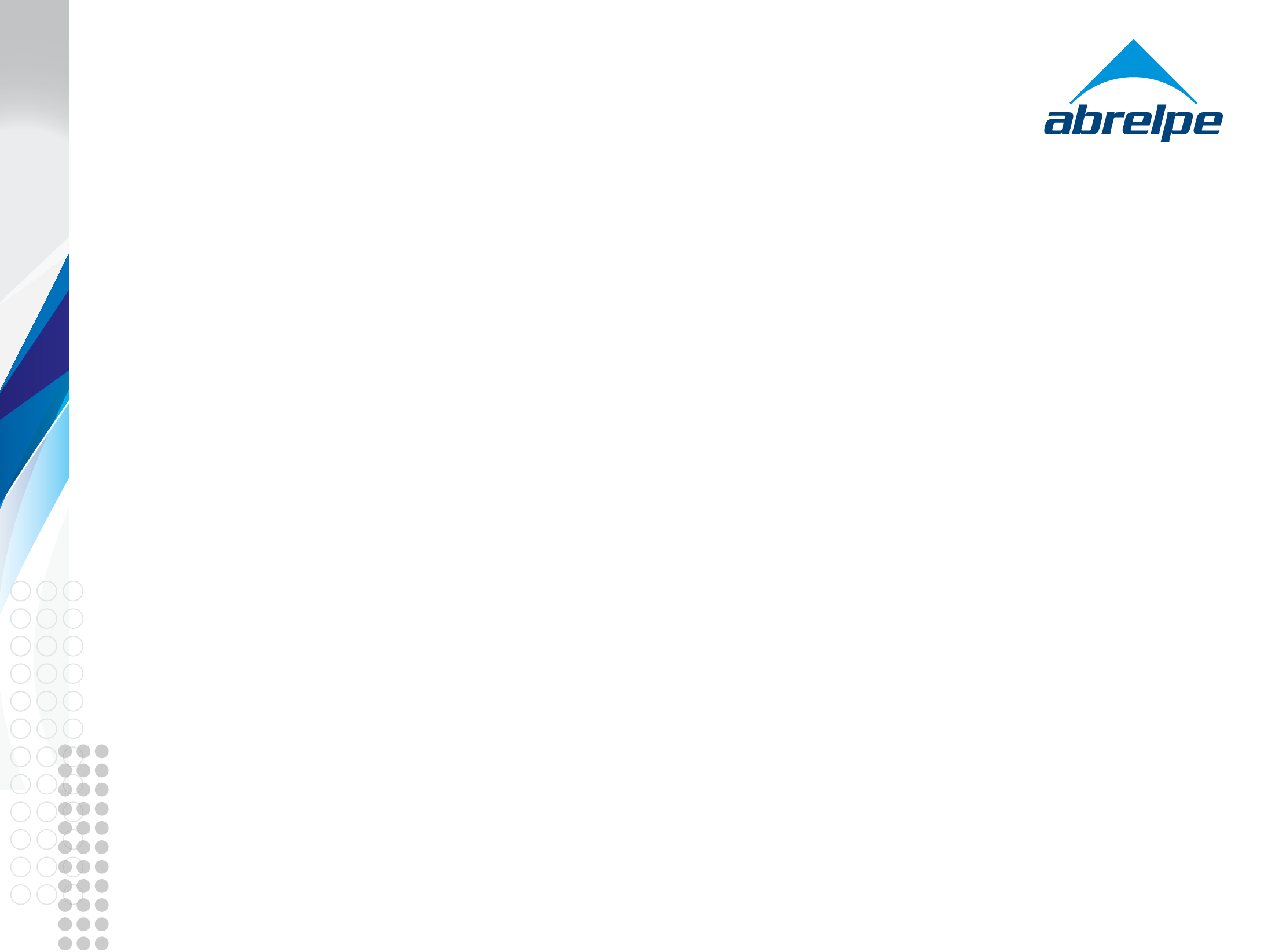 2017
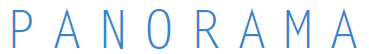 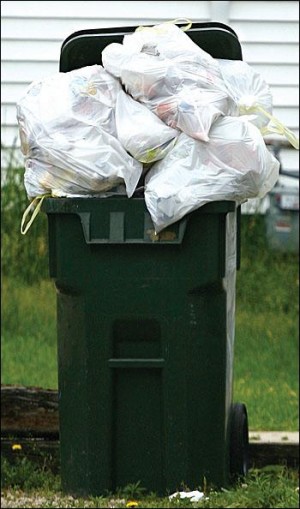 Geração de RSU 
78,4 milhões
t/ano
Coleta de RSU
71,6 milhões t/ano
Geração per capita
1,035 kg/hab/dia
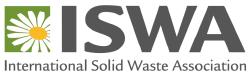 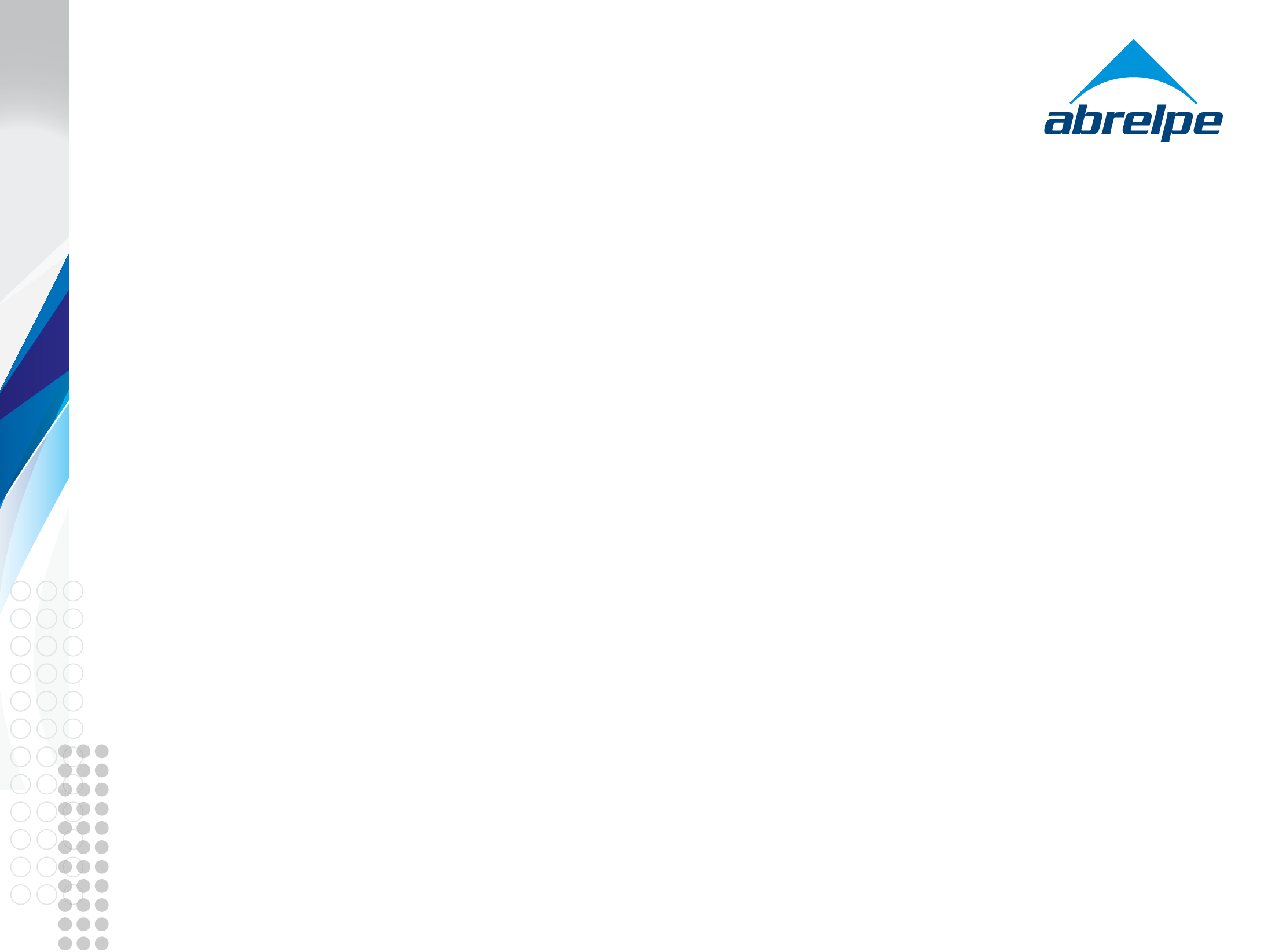 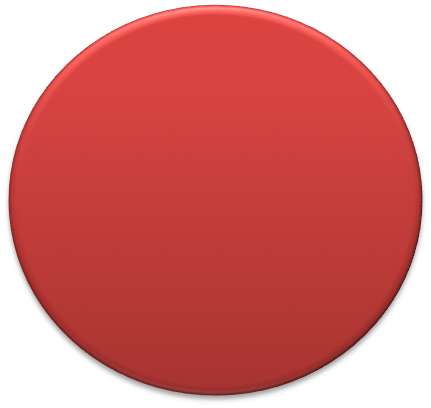 41%
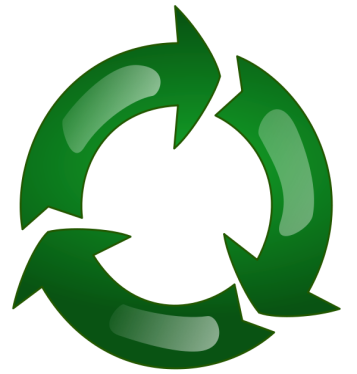 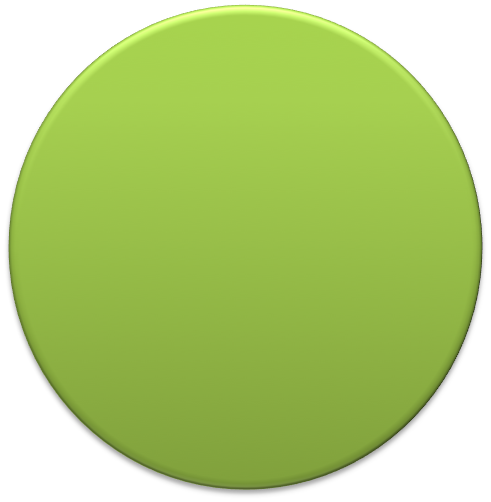 DESTINAÇÃO DE RSU NO BRASIL – 2017
4%
59%
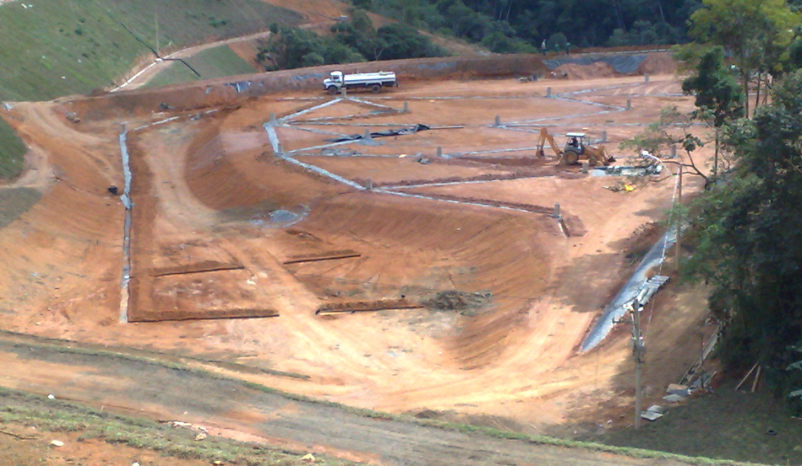 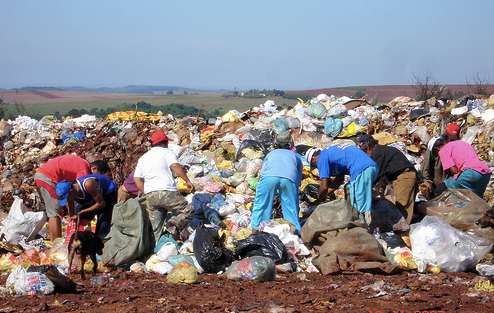 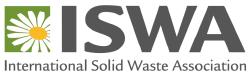 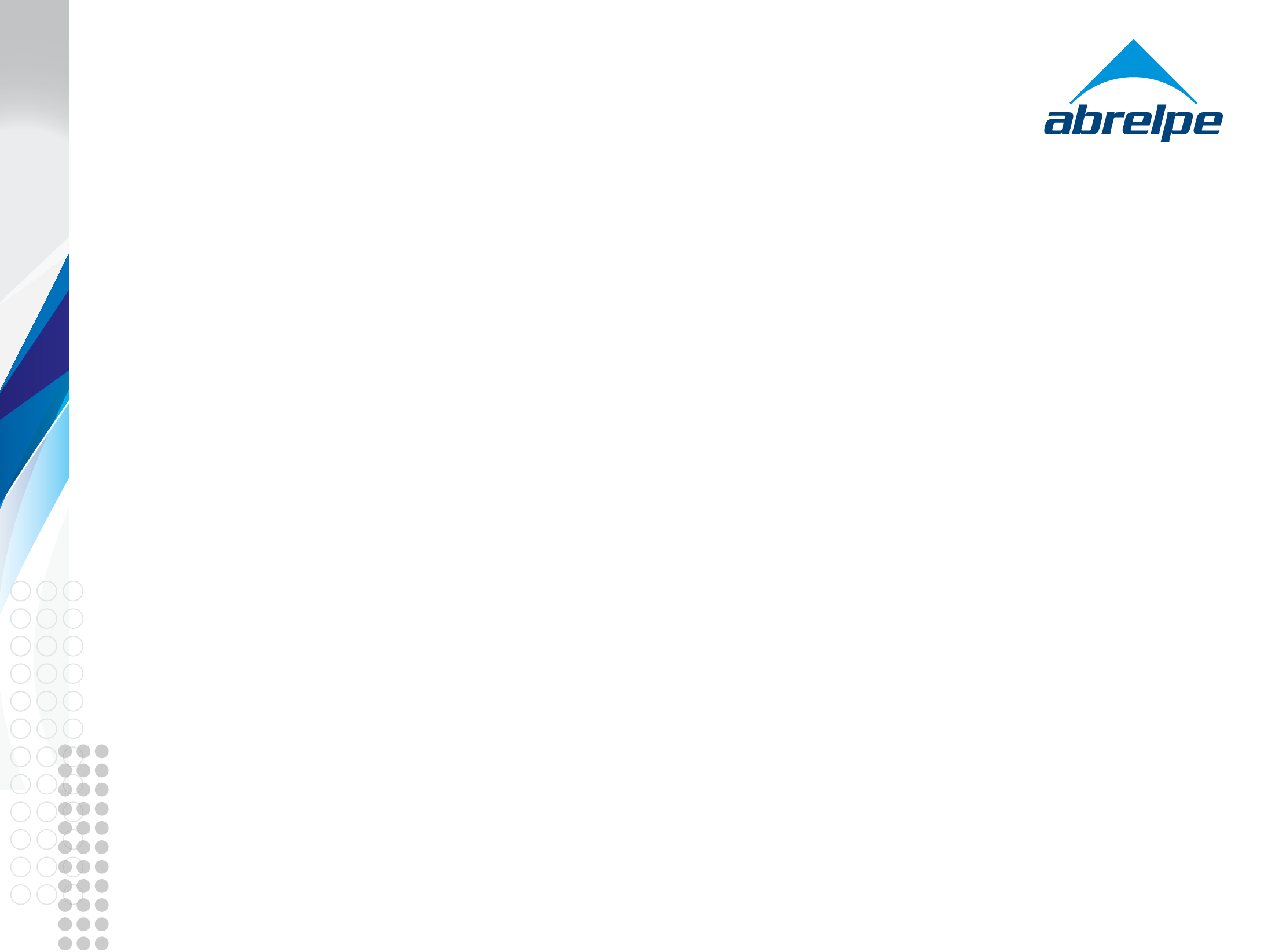 Indicadores globais
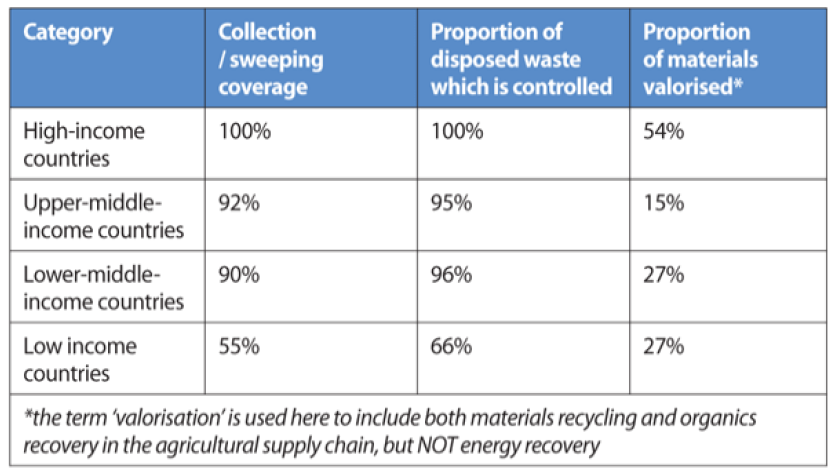 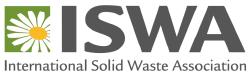 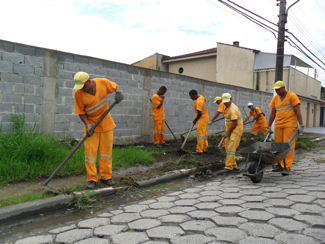 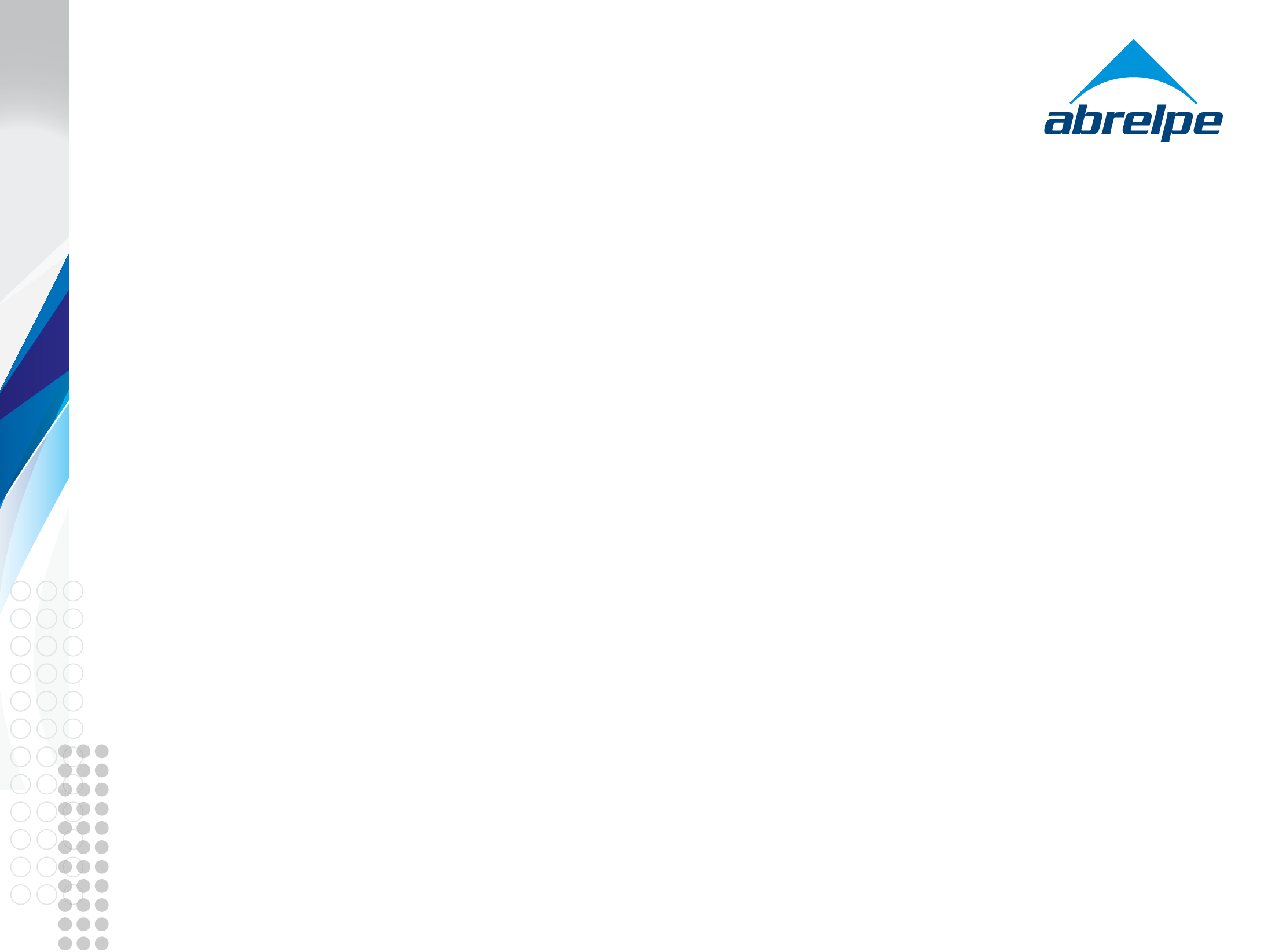 Brasil x Indicadores Globais
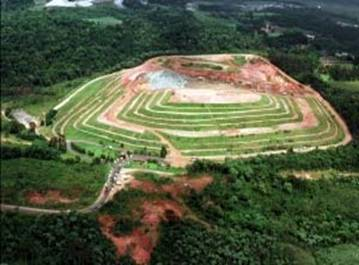 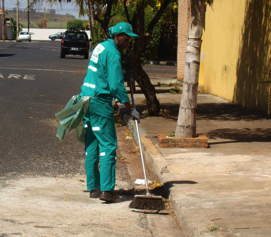 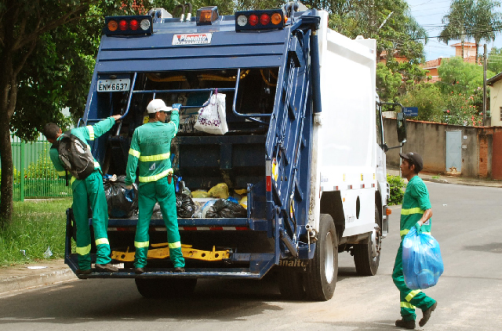 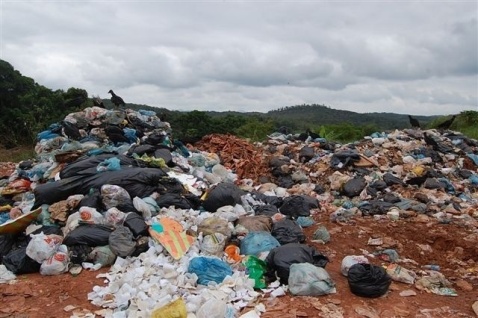 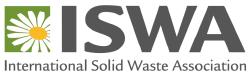 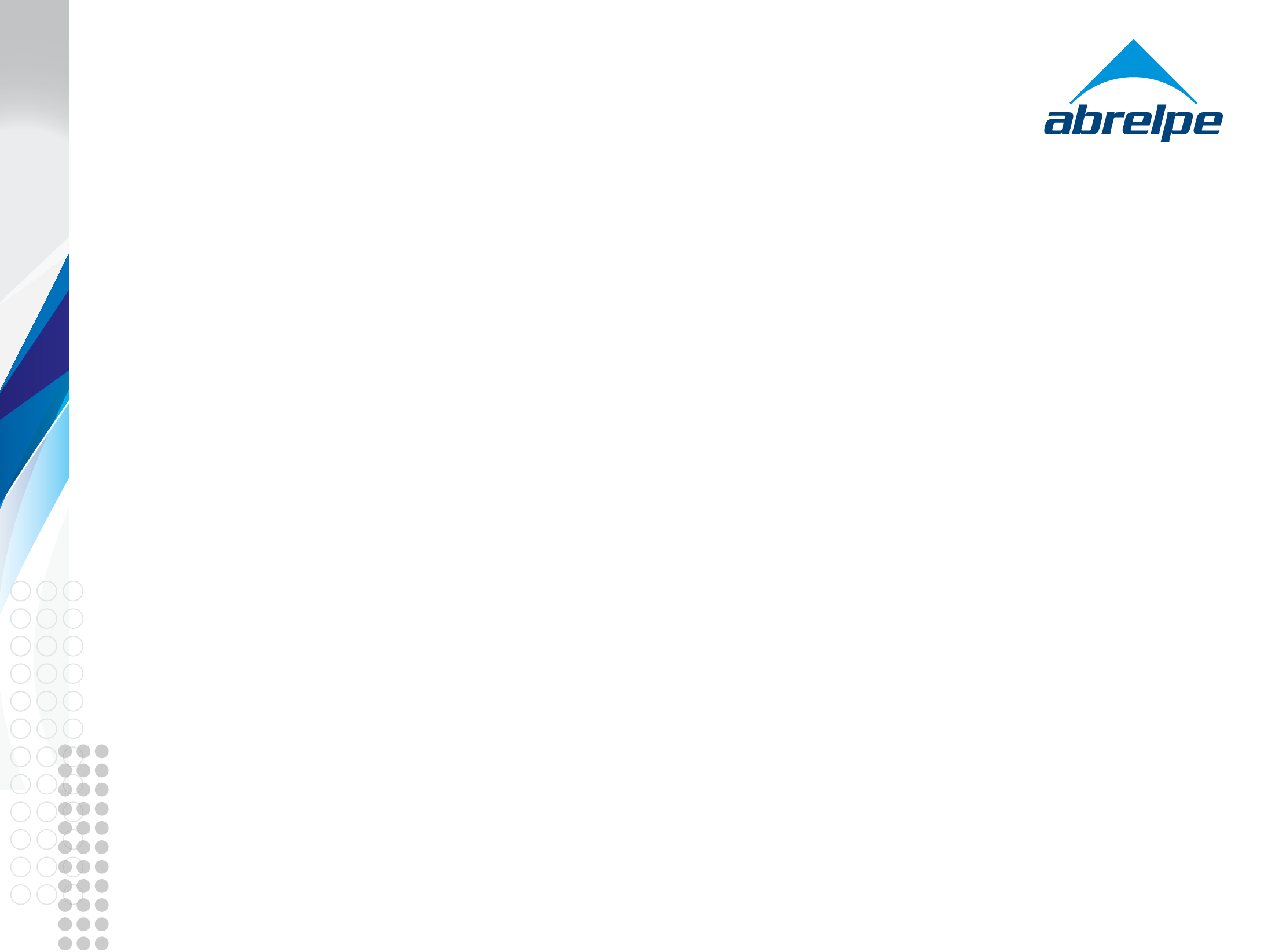 GIRS:
NOVA SISTEMÁTICA DA PNRS
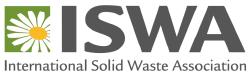 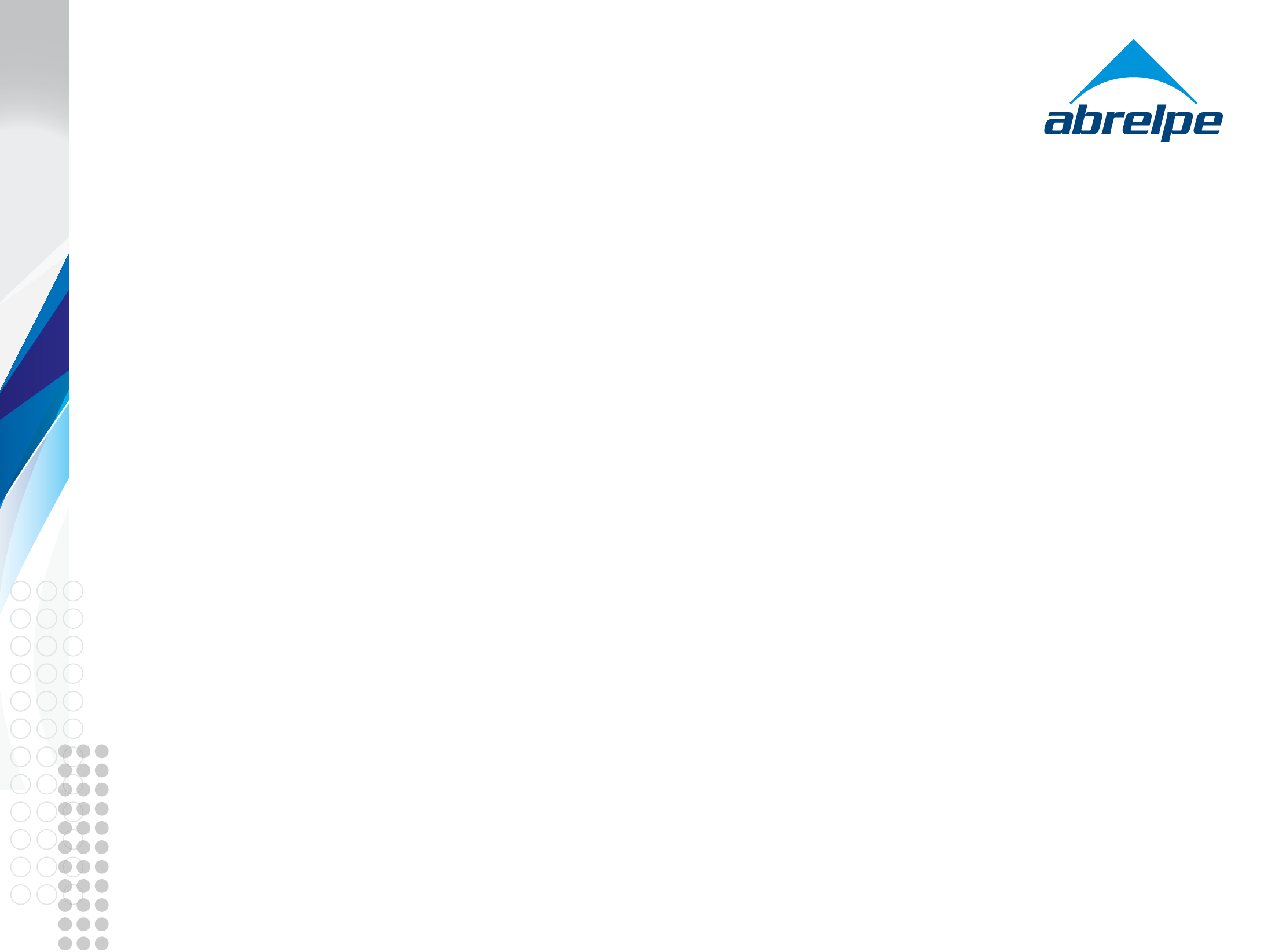 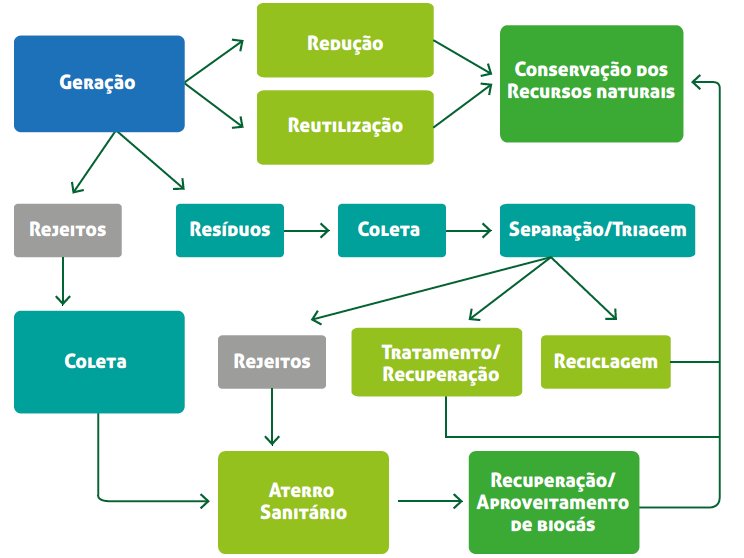 Fluxo Gestão RSU conforme a PNRS
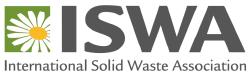 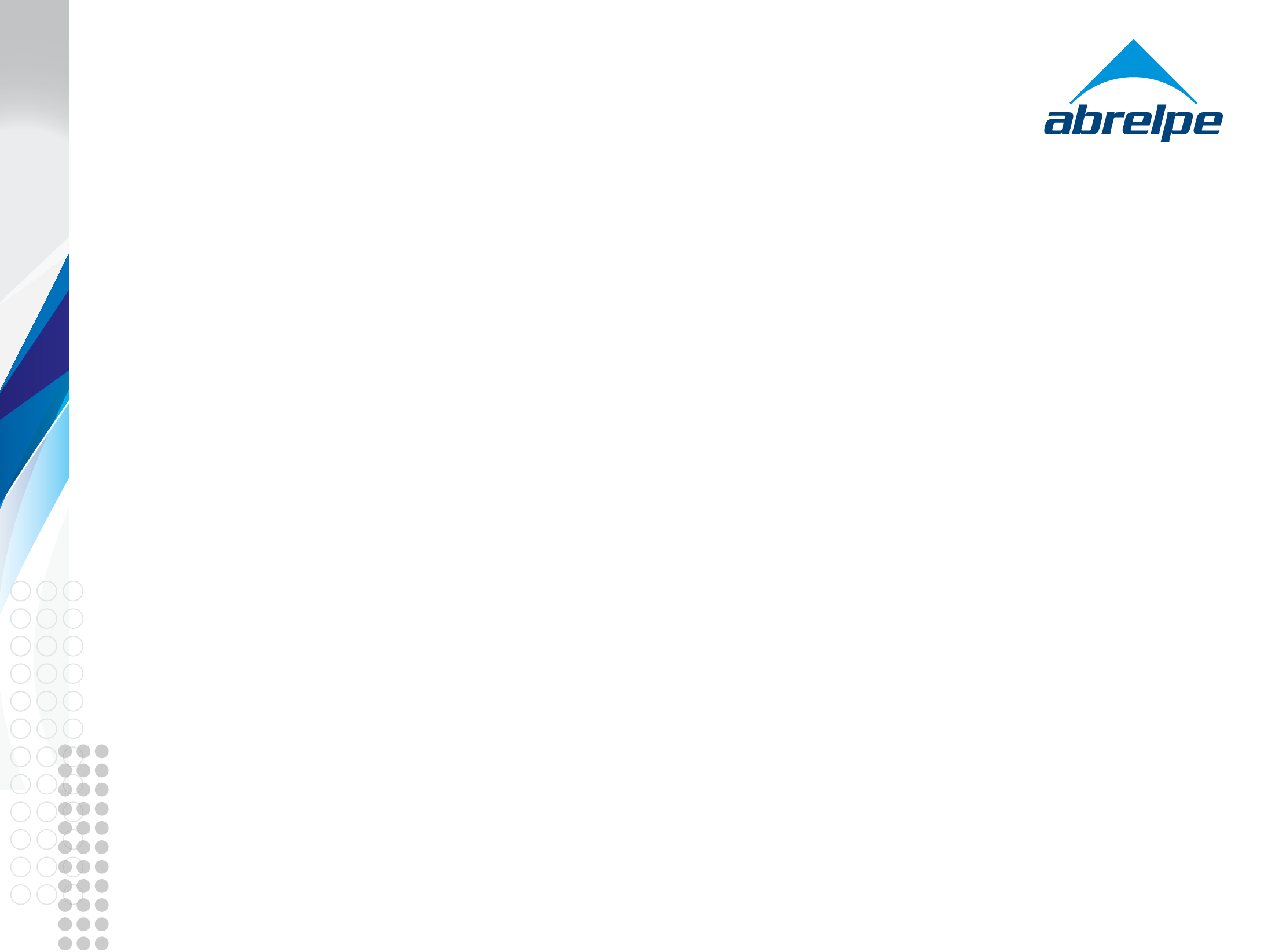 Em síntese: O Modelo que Temos
Mais 10 estádios do Maracanã a cada ano
7 milhões t/ano não coletadas = 6.100 piscinas olímpicas
1 em cada 11 brasileiros sem coleta de lixo
30% das cidades sem iniciativa de coleta seletiva
42% dos materiais coletados com destinação inadequada
Aumento das cidades que voltaram a usar lixões
75 milhões de pessoas afetadas / Custo R$ 3bi/ano
Índices de reciclagem estagnados
Consciência e engajamento dos atores ainda é superficial
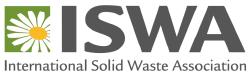 Fonte: Panorama dos Resíduos Sólidos no Brasil - ABRELPE
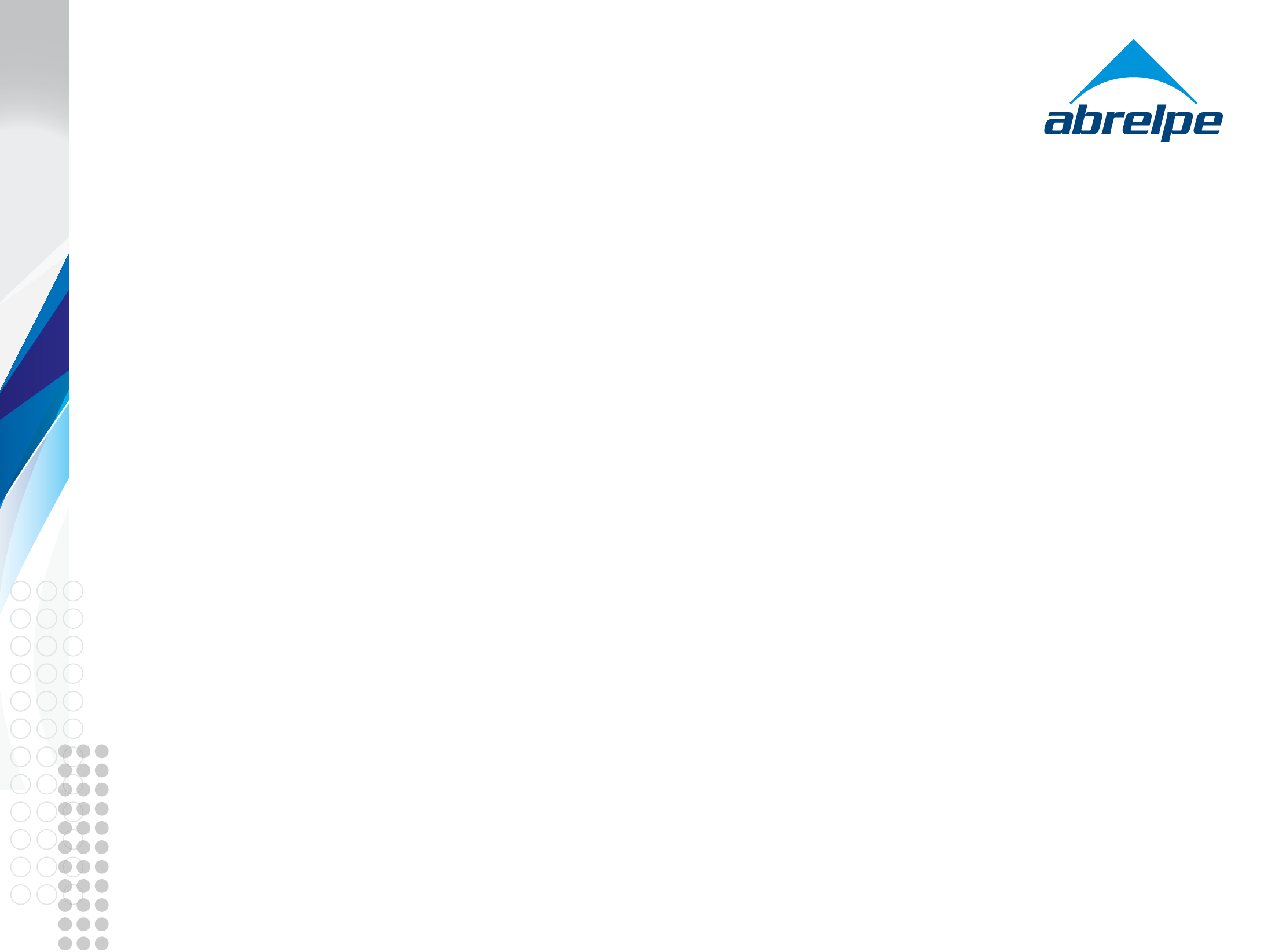 PARA ONDE VAMOS?
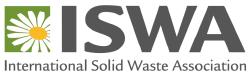 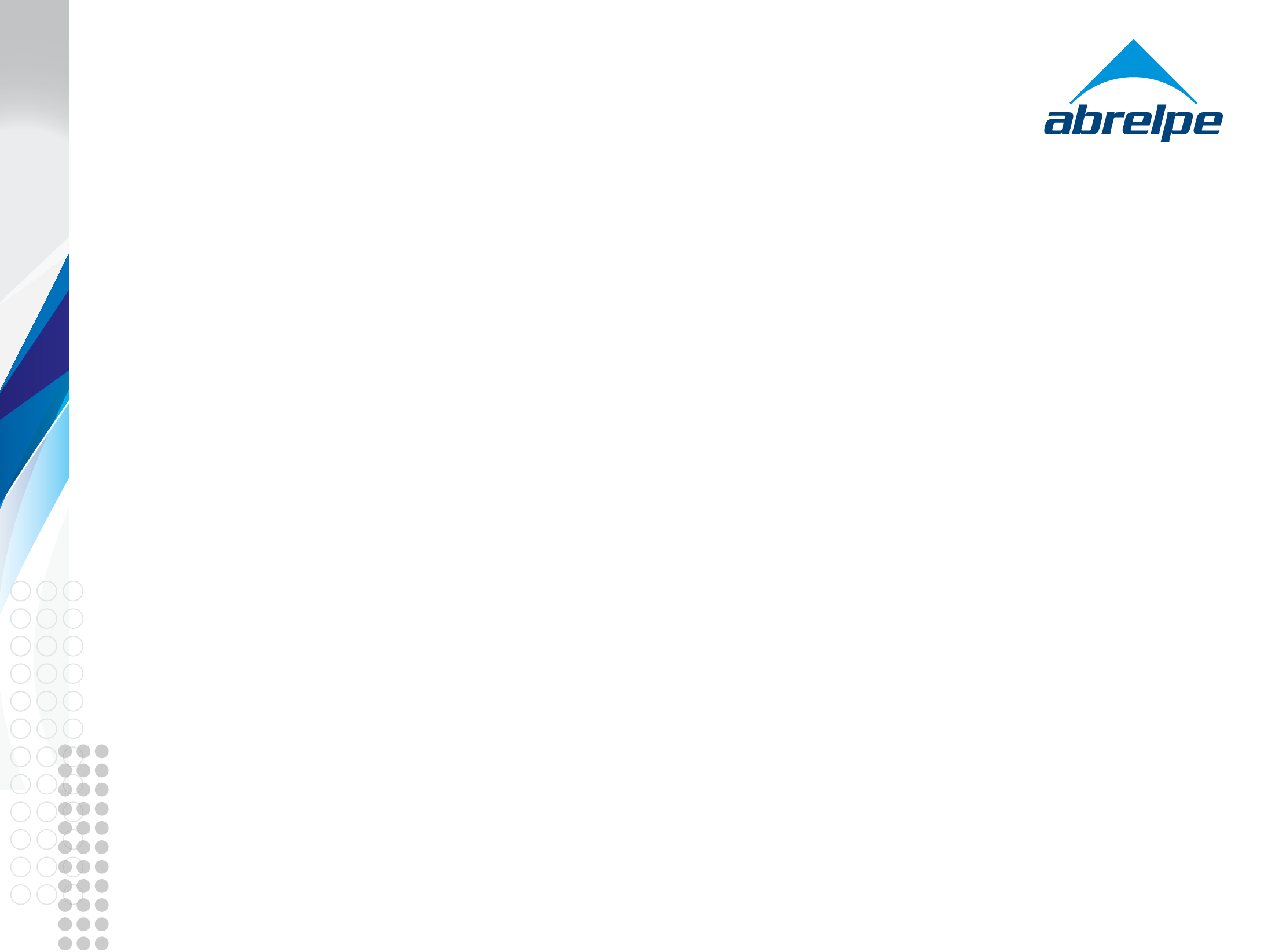 Descarte
Recursos Naturais
Consumo / Uso
Como é hoje?
Manufatura
Fim de vida (rejeito)
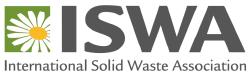 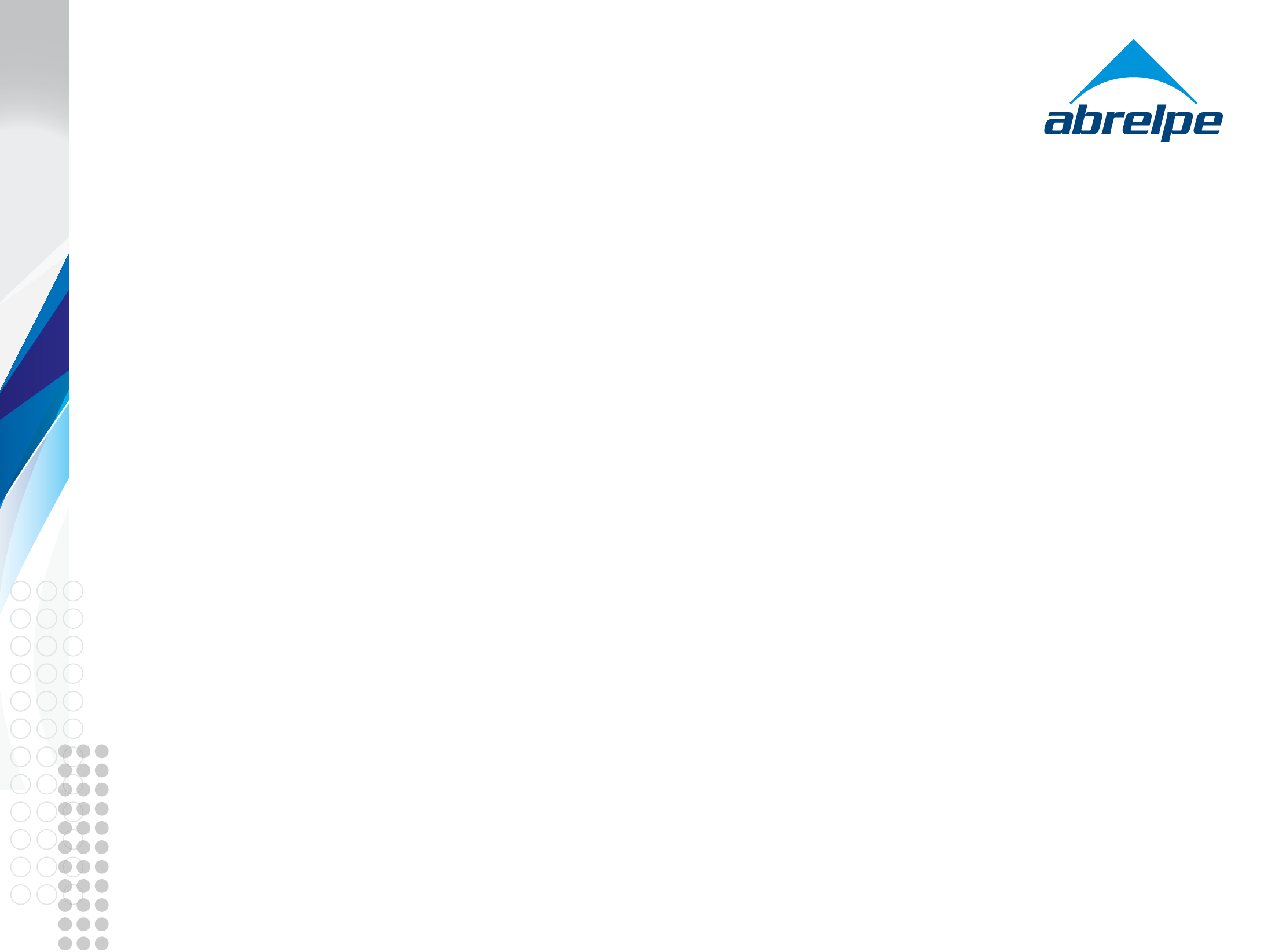 O que diz a Lei?
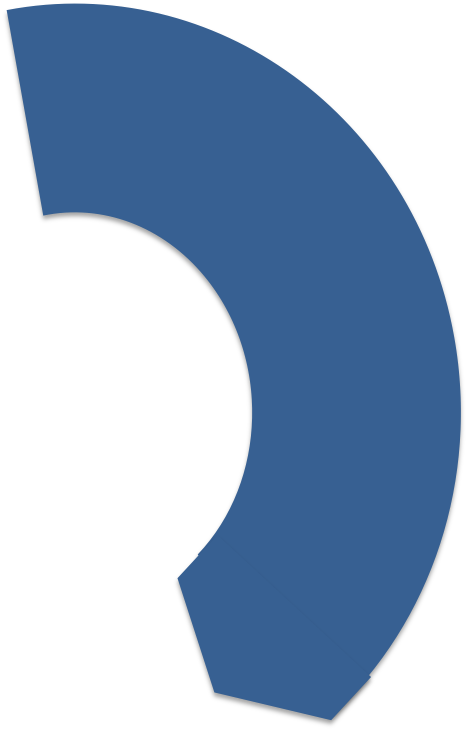 Recursos Naturais
Manufatura
Matéria prima / Energia
Uso /Consumo
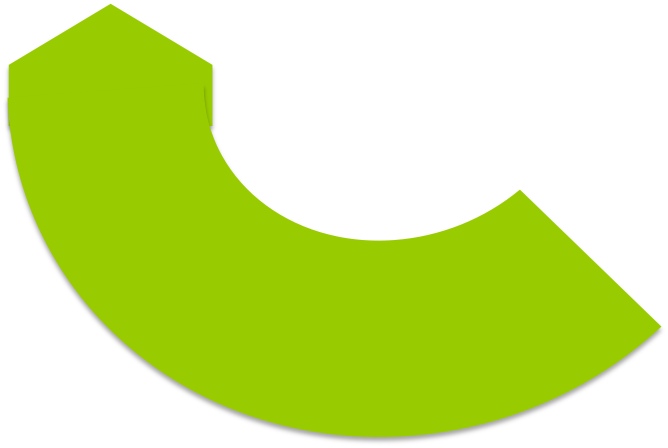 Reuso / Recuperação /
 Reciclagem
Fim de vida (rejeito)
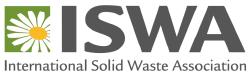 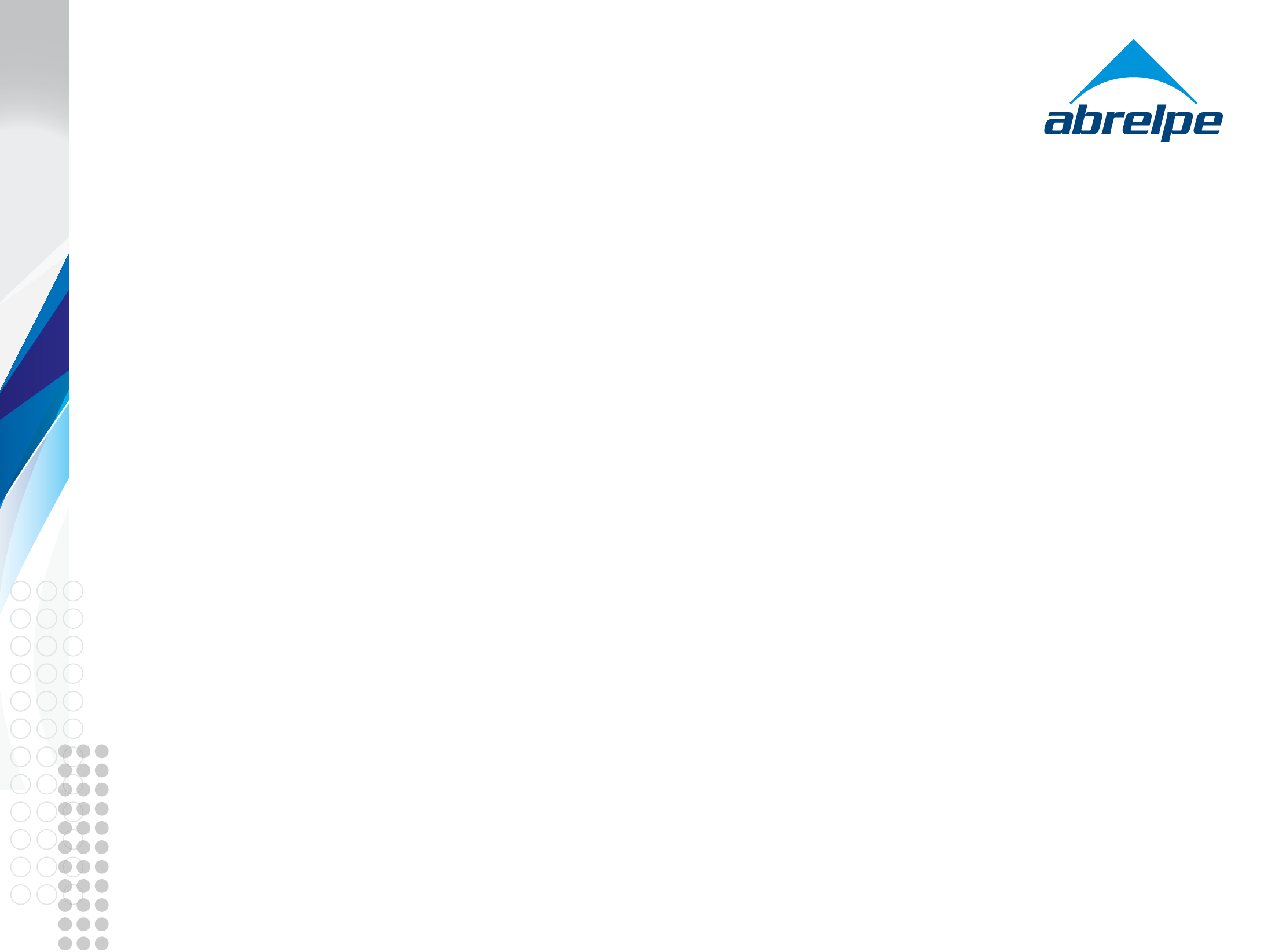 ALTERNATIVAS DE FINANCIAMENTO
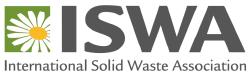 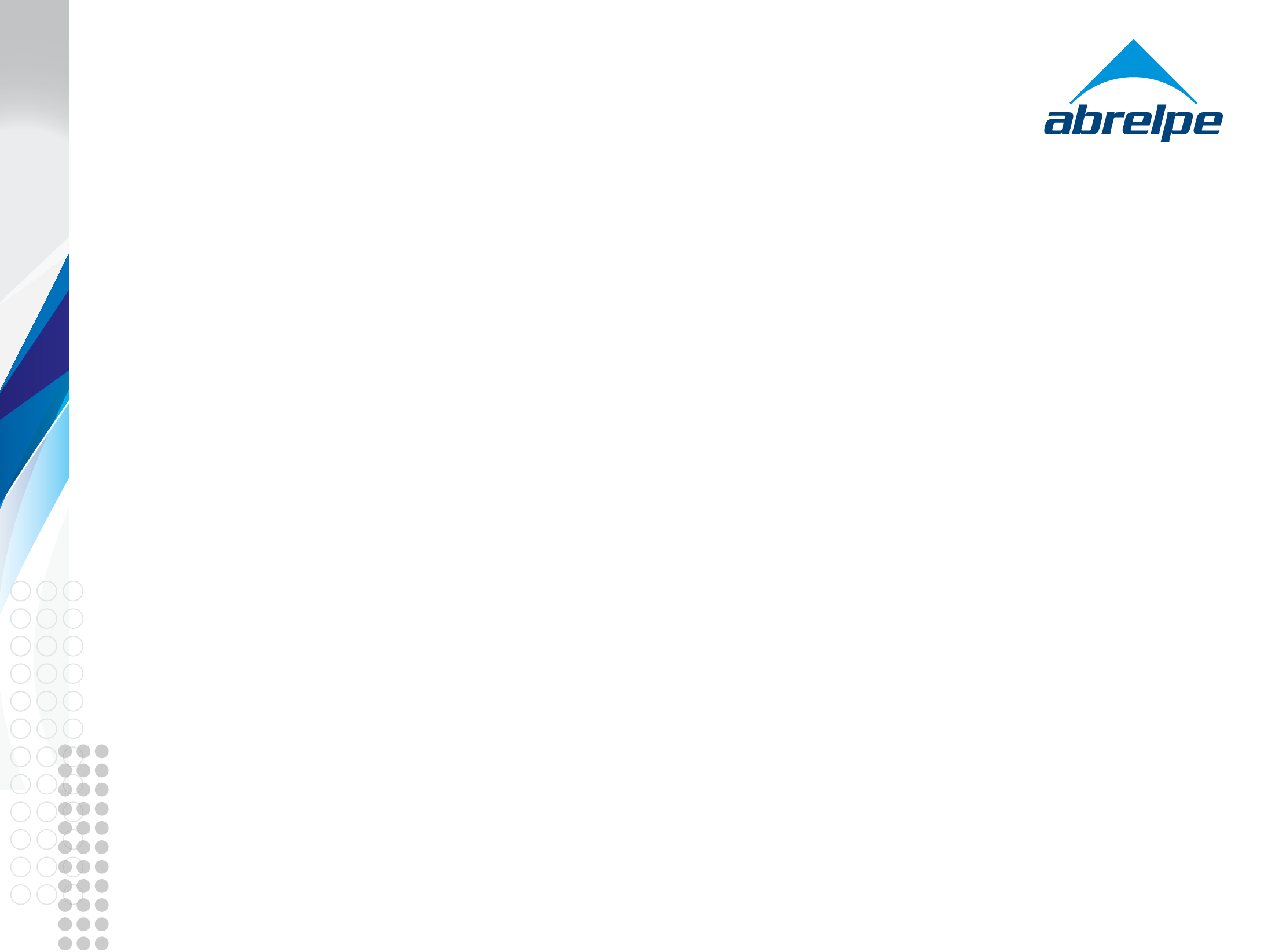 CUSTO ATUAL (2017)
R$ 10,37
(hab/mês)
Serviços de Limpeza Urbana:
Coleta, Varrição, Transbordo, Destino Final, Manutenção de Parques e Praças, Limpeza de Feiras Livres, Poda, Capina etc
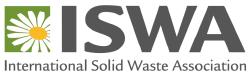 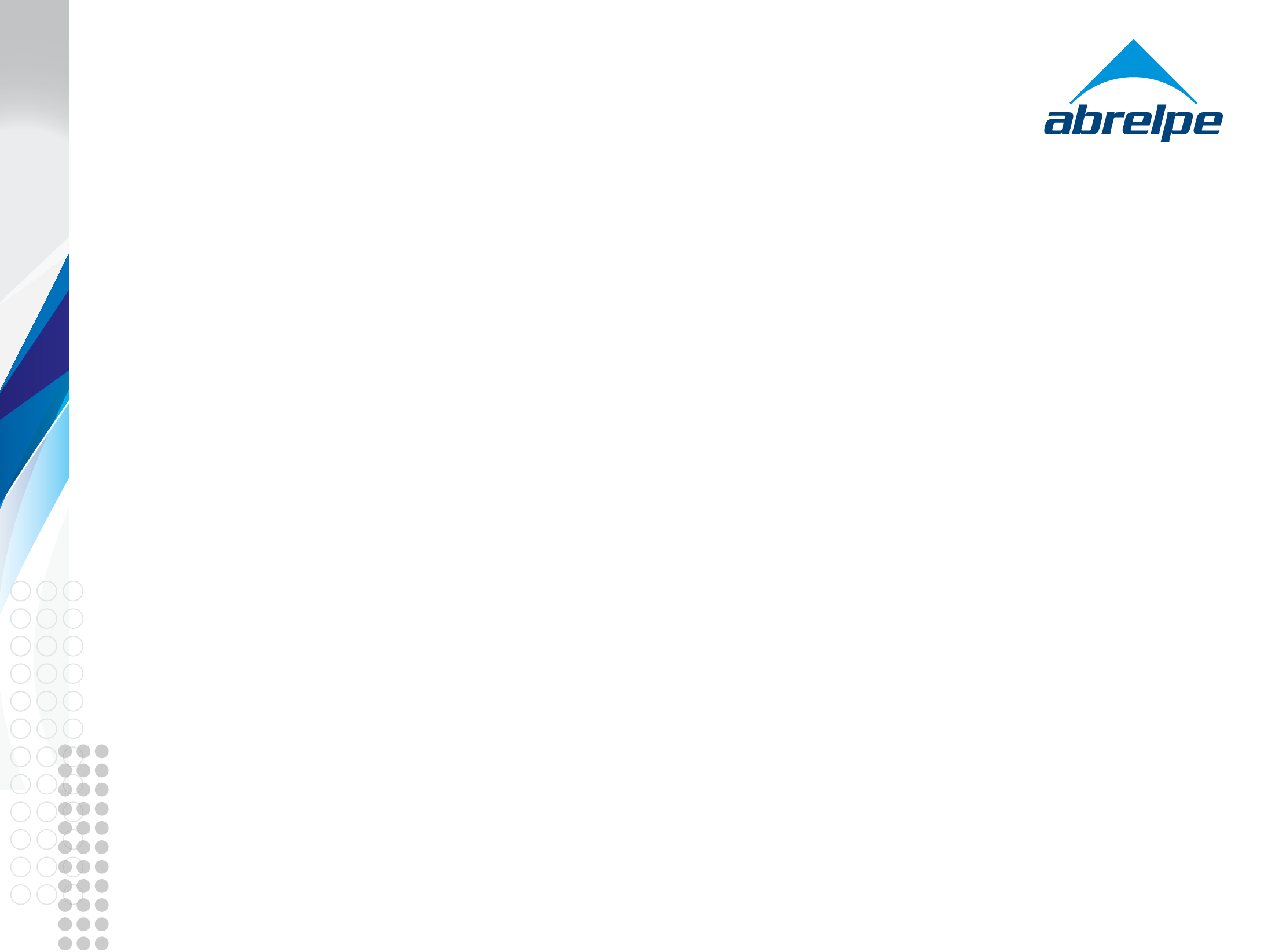 ESTIMATIVA DE RECURSOS PARA VIABILIZAR A DESTINAÇÃO ADEQUADA DE RESÍDUOS
Solução Adequada conforme PNRS Investimento de R$11,6 bi
Operação = R$ 12 a R$15,6 bi/ano
>
R$ 15,97
(hab/mês)
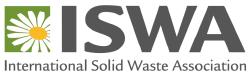 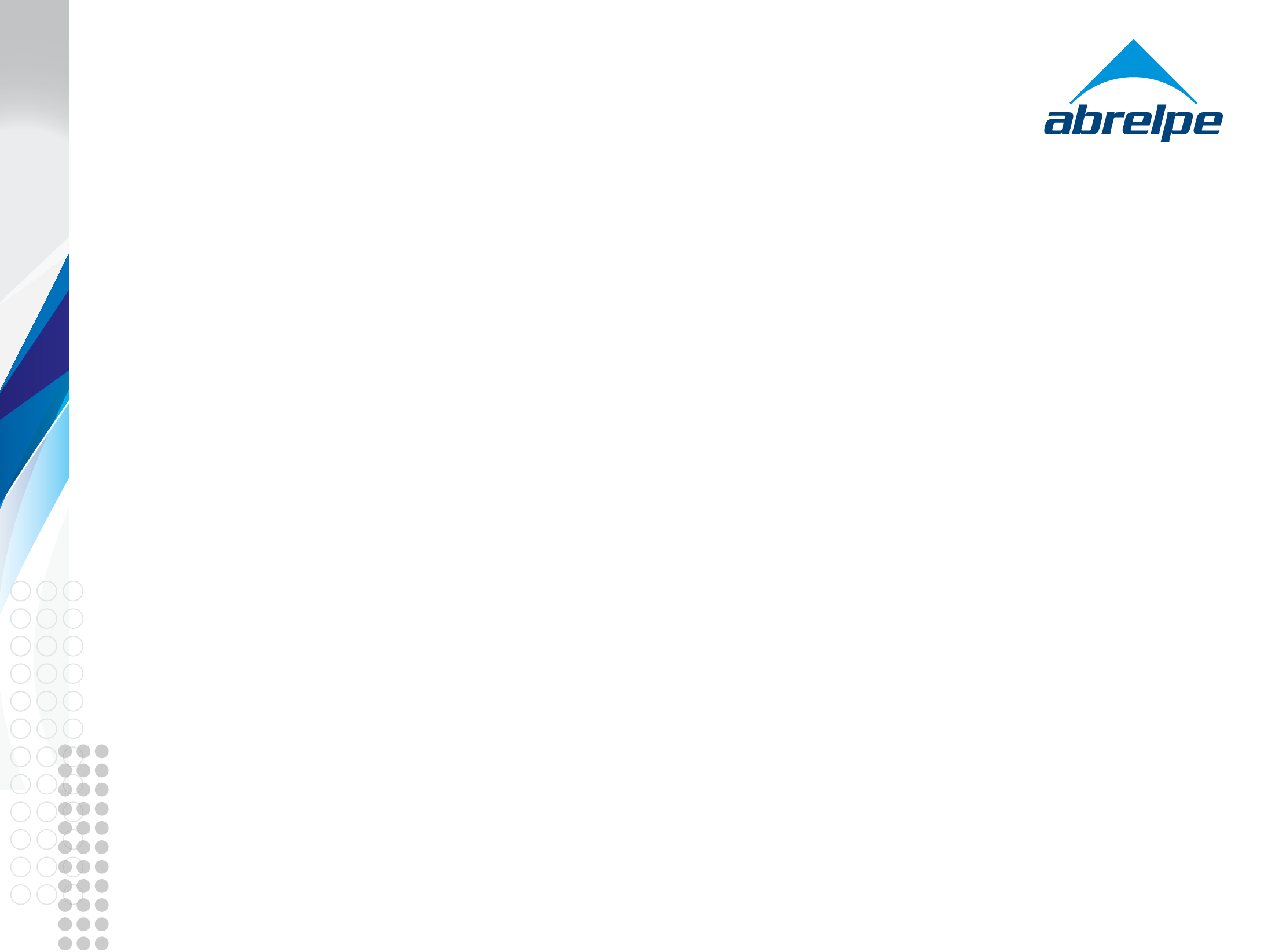 ALTERNATIVAS
Sistema de Pagamento conforme a Geração;
 
2. Remuneração pelos Sistemas de Logística Reversa (Embalagens, REEE, Lâmpadas, Pneus etc);

3. Receitas Tributárias sobre Materiais e Serviços menos favoráveis ao Meio Ambiente
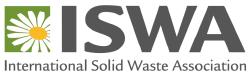 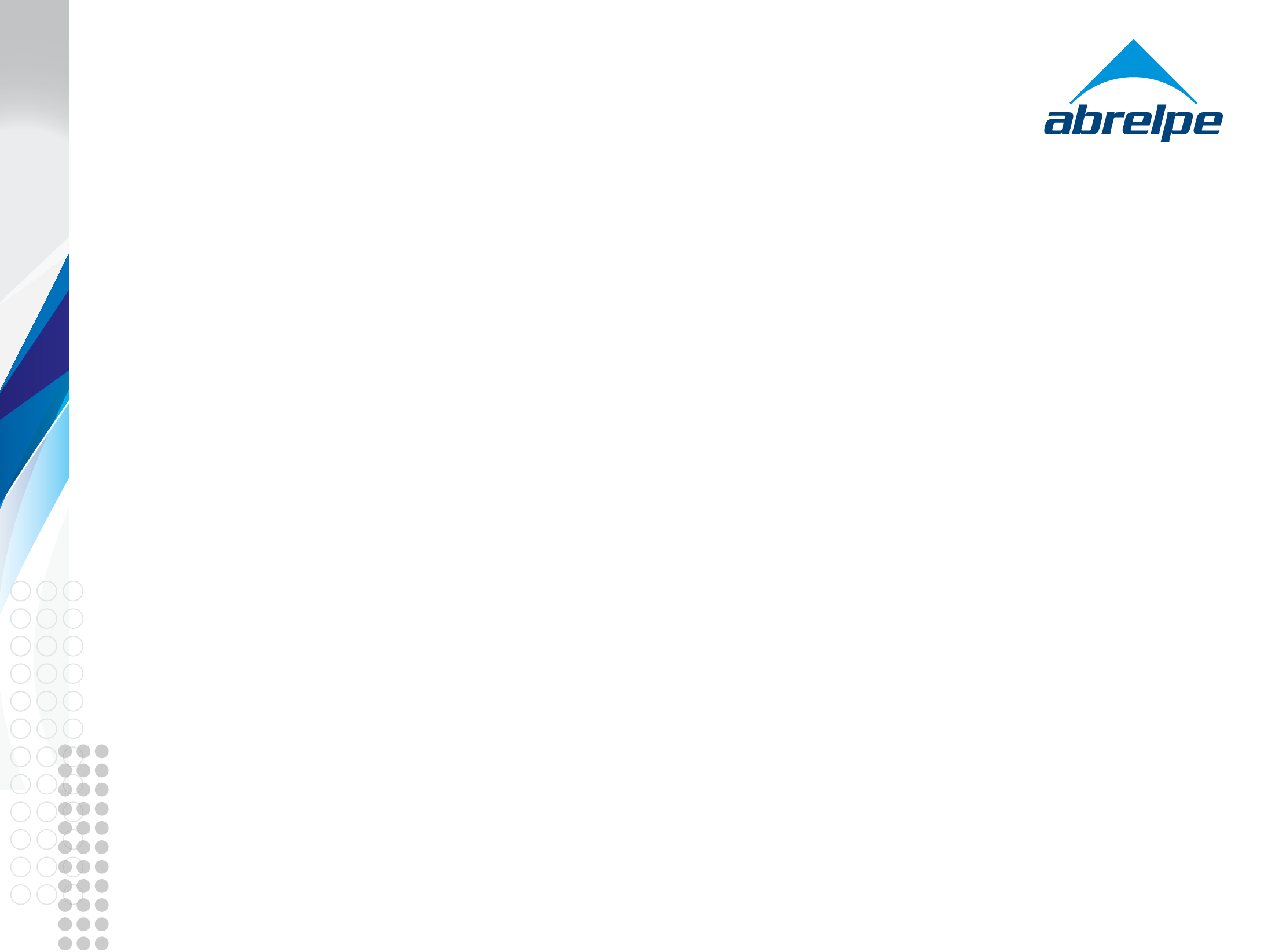 Pagamento conforme a Geração
sistema com base no volume gerado
sistema com base na frequência dos serviços
sistema com base na embalagem de acondicionamento
sistema com base no peso

Exemplo UE
Custo de esvaziamento de um contentor (120-140l): 1,00 a 4,00 Euros
Custo de um sistema com base na embalagem (saco de lixo): 0,65Euros (20l) a 5,50Euros (70l)
Custo por kg: 0,17 a 0,36 Euros
Vantagens
- Justiça tributária
- Redução na Geração
- Aprimoramento dos serviços
- Viabiliza soluções mais adequadas
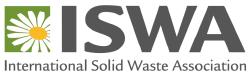 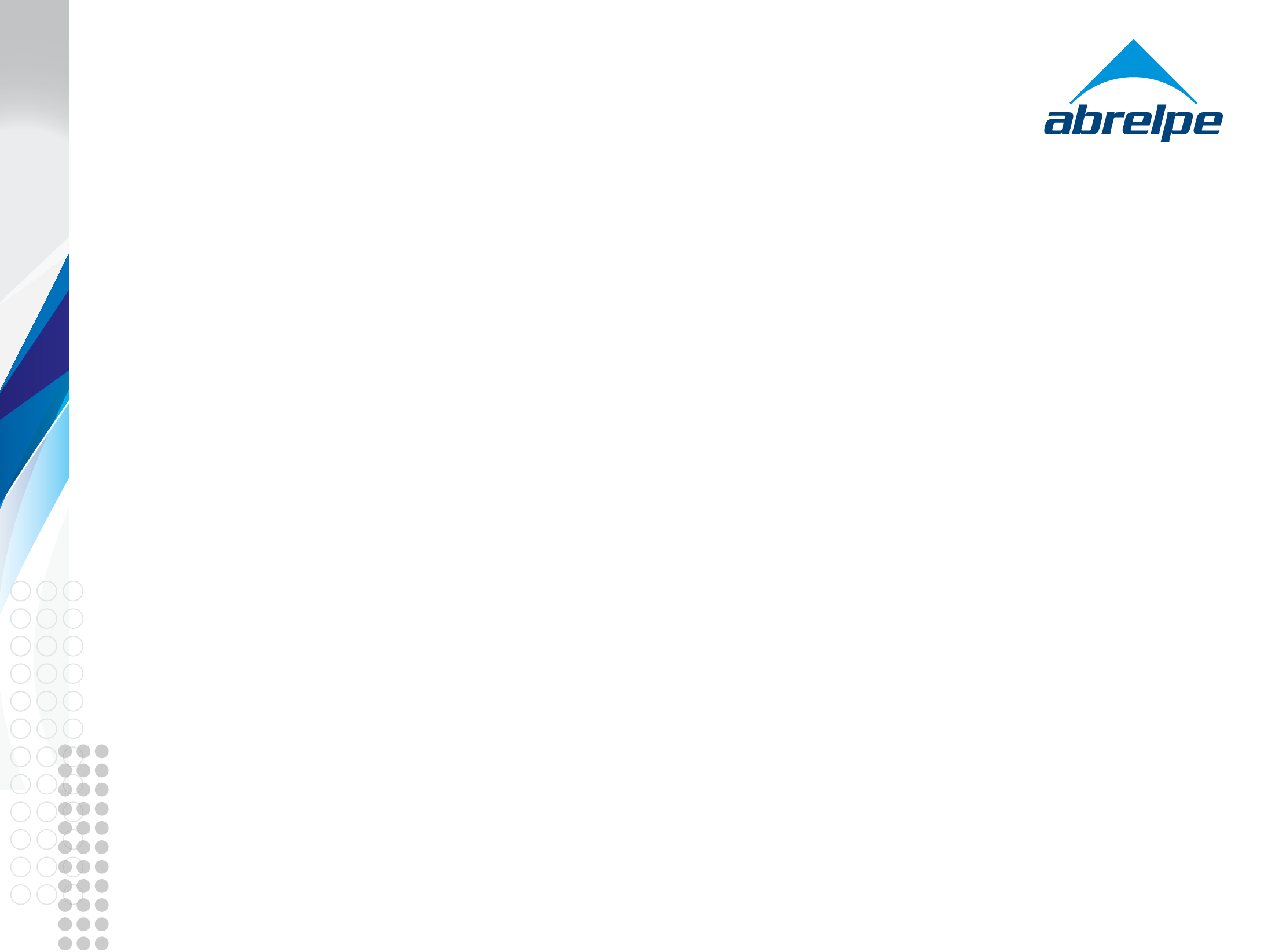 PL 3261/2019
Os serviços públicos de saneamento básico terão a sustentabilidade econômico-financeira assegurada por meio de remuneração pela cobrança dos serviços, na forma estabelecida a seguir, e, quando necessário, por outras formas adicionais, como subsídios ou subvenções: 

II – manejo de resíduos sólidos: na forma de taxas, tarifas e outros preços públicos, conforme o regime de prestação do serviço ou das suas atividades;
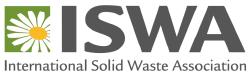 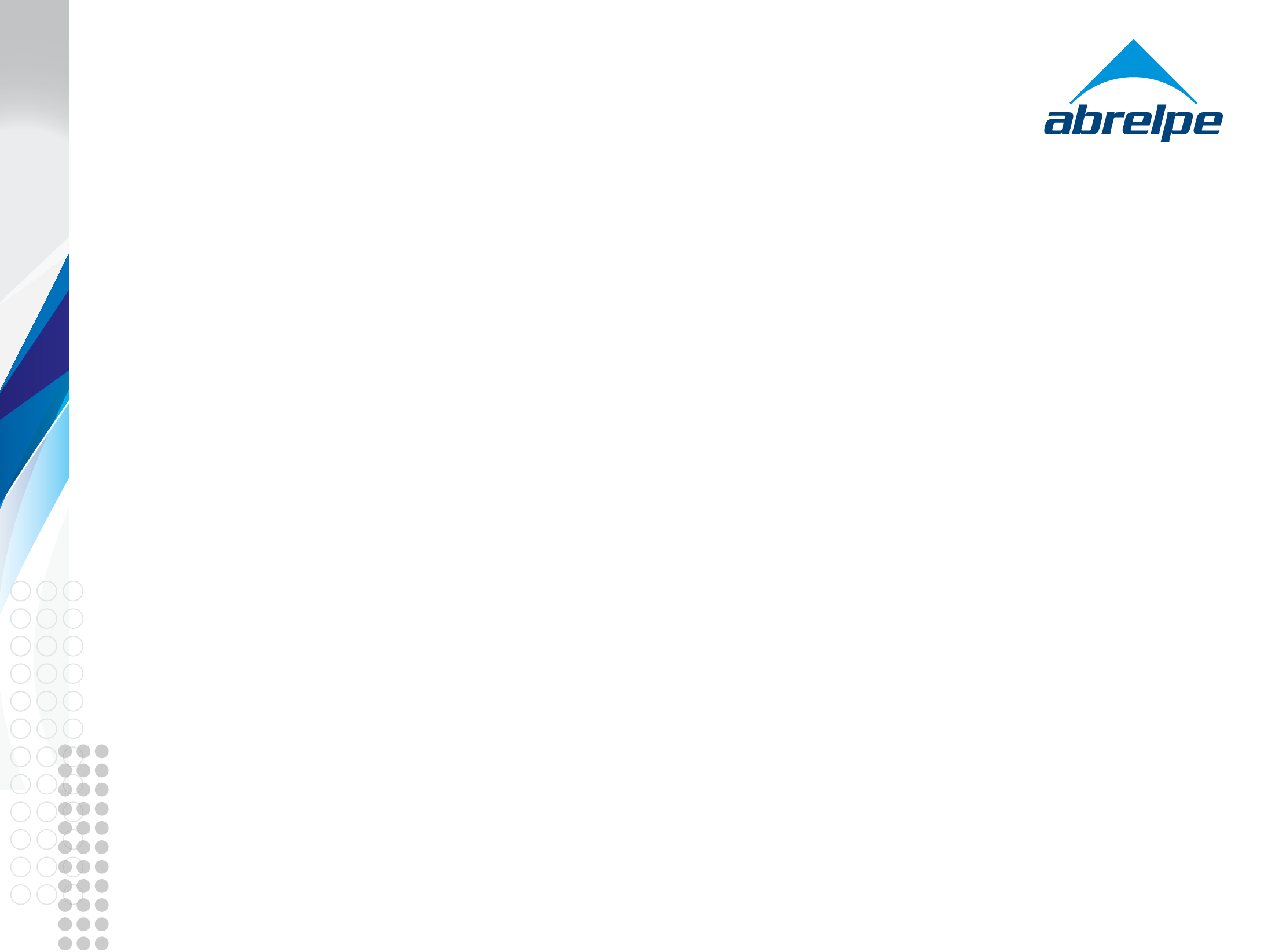 PL 3261/2019
As taxas ou as tarifas decorrentes da prestação de serviço de manejo de resíduos sólidos considerarão a destinação adequada dos resíduos coletados e o nível de renda da população da área atendida, de forma isolada ou combinada, e poderão, ainda, considerar: 
I – as características dos lotes e as áreas que podem ser neles edificadas; 
II – o peso ou o volume médio coletado por habitante ou por domicílio; 
III – o consumo de água; e 
IV – a frequência de coleta.
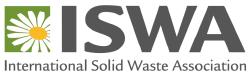 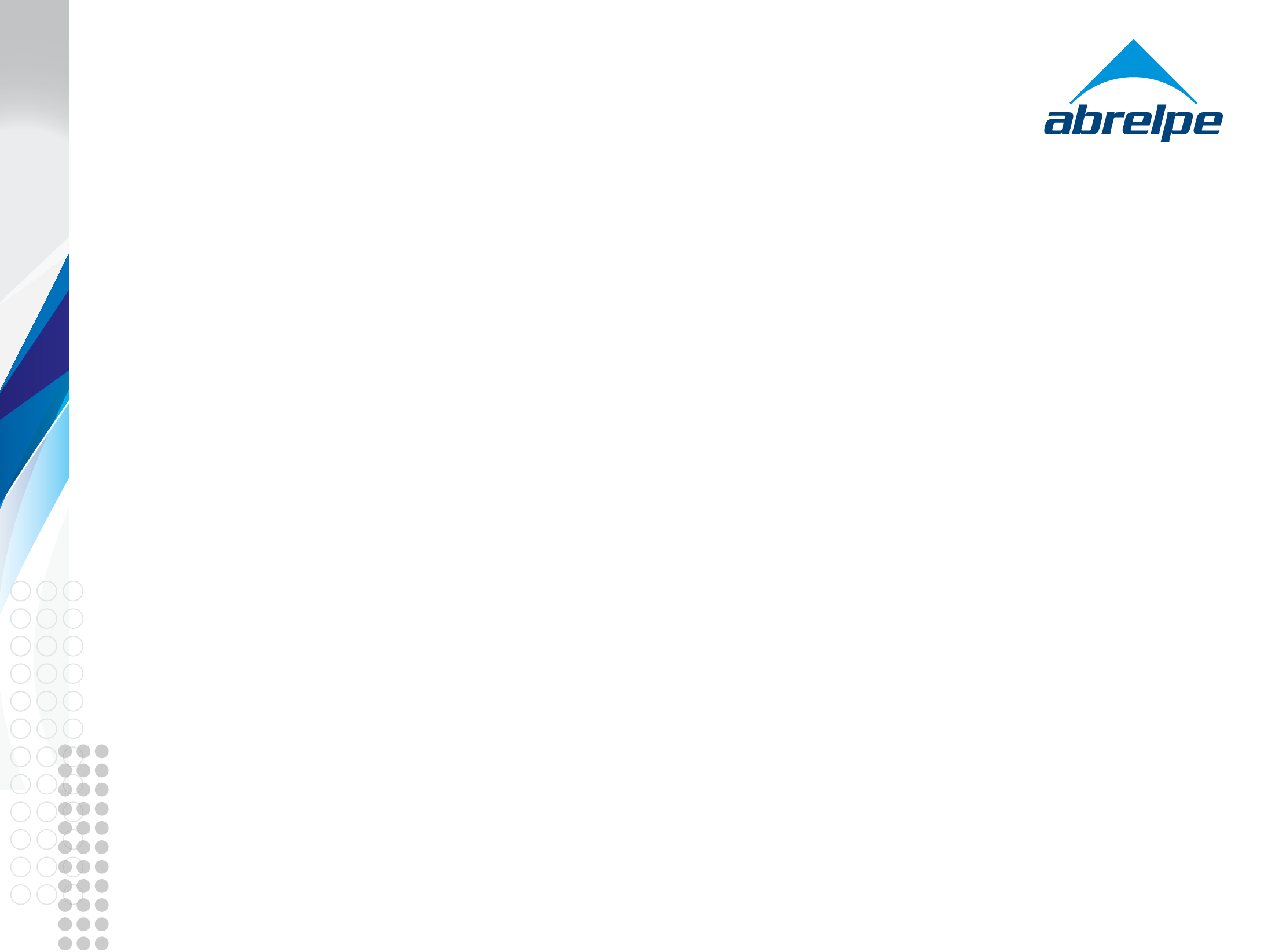 REFLEXÕES FINAIS
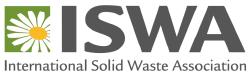 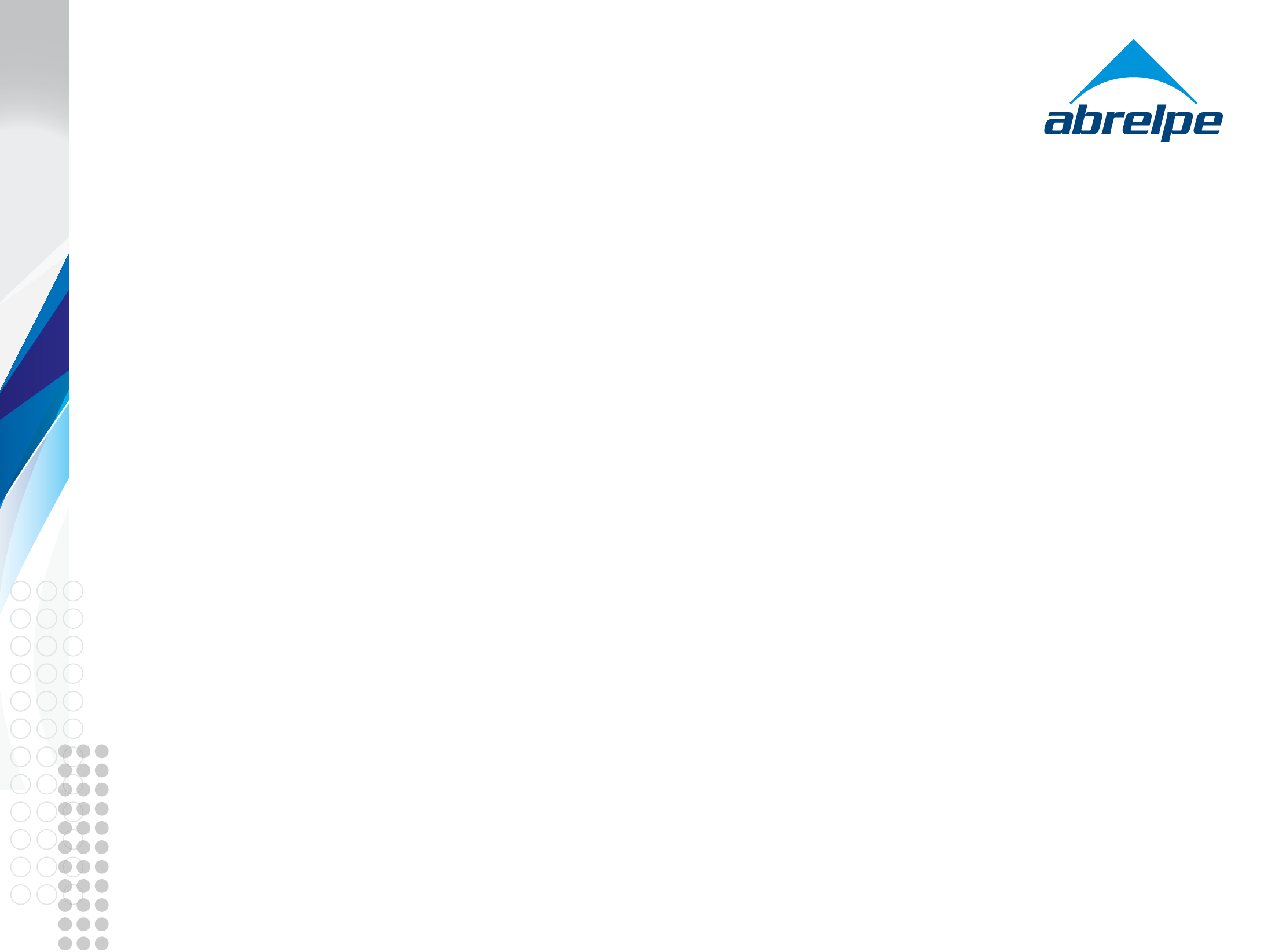 REFLEXÕES FINAIS
É um mercado em evolução e crescimento.
Soluções devem ser pensadas a partir da realidade local. 
Segurança jurídica e financeira ainda não estão resolvidos.
Avanços exigem investimento e mudança de comportamento social.
Gestão de resíduos implica em custos. Lixo não é ouro!
Fontes de recursos e de financiamento são fundamentais para que as soluções aconteçam.
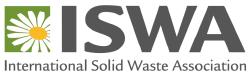 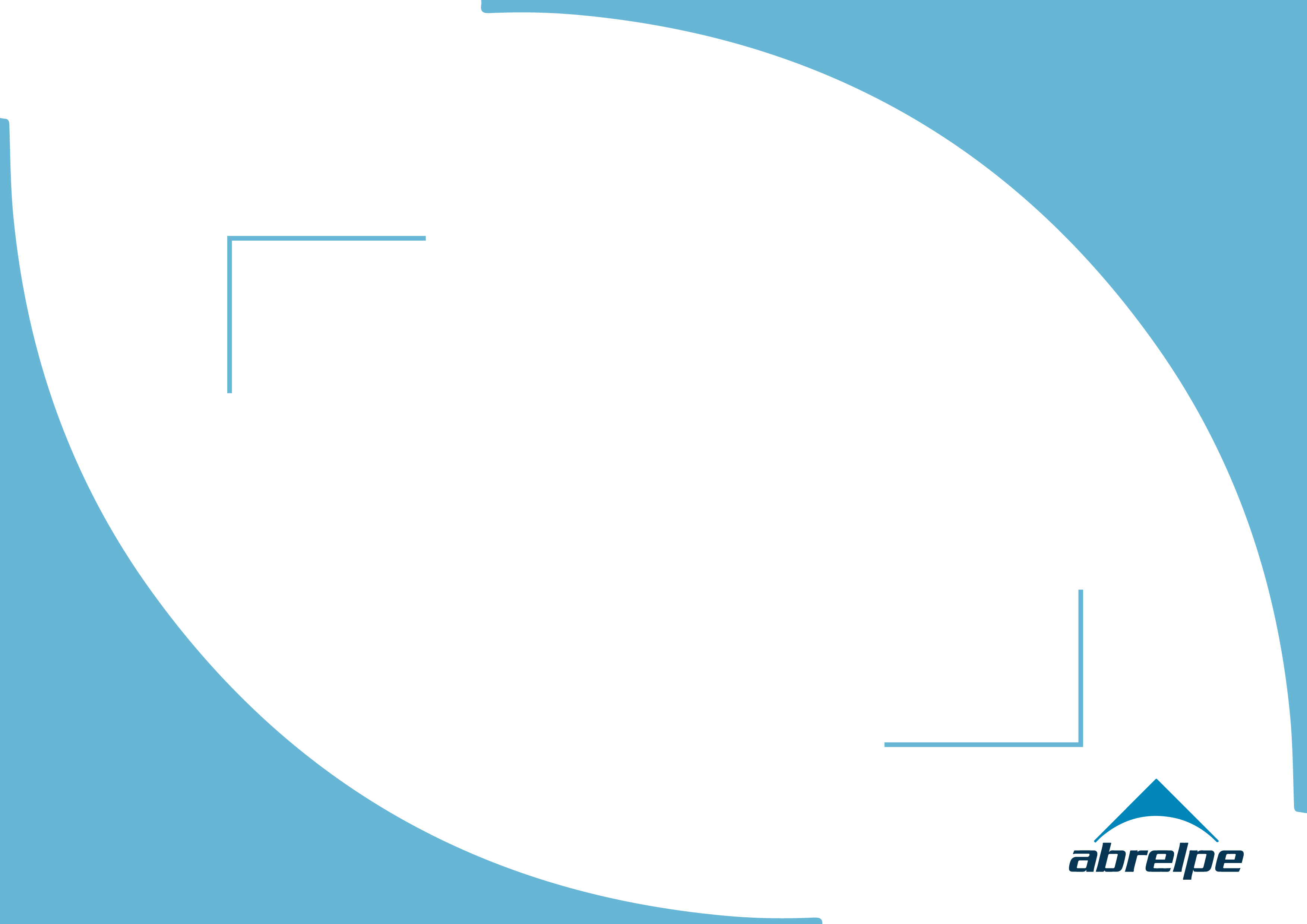 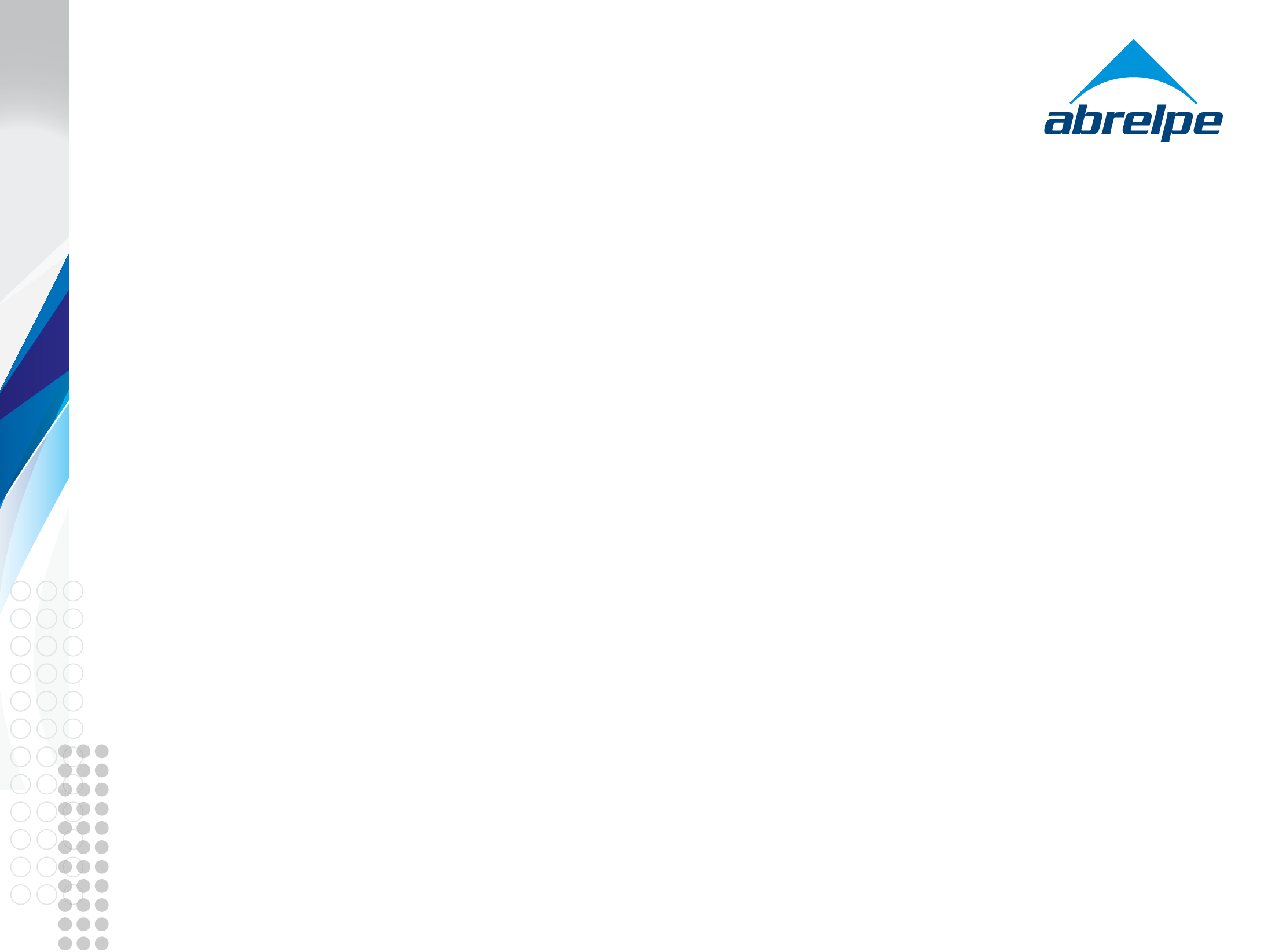 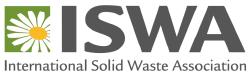 Obrigado!
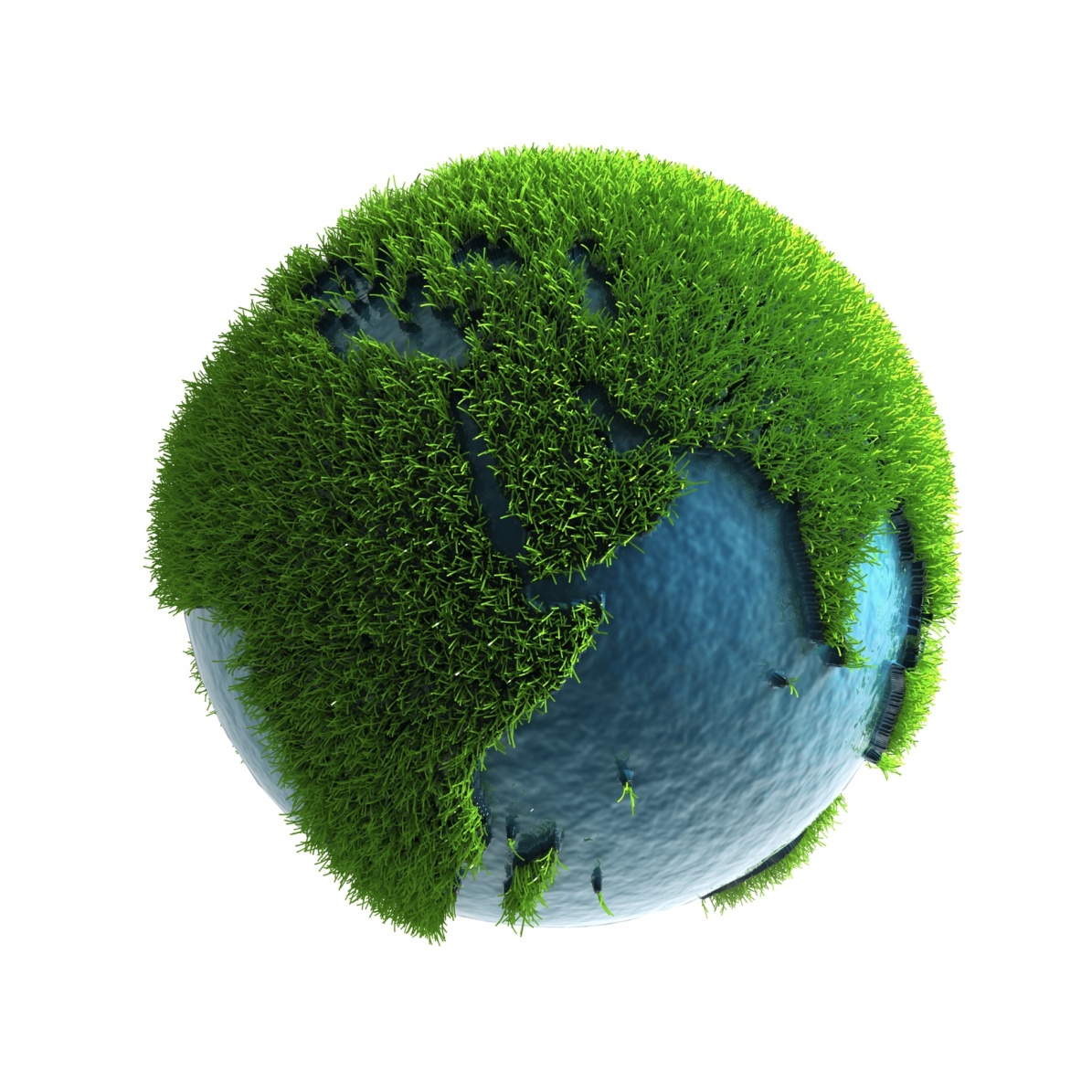 Carlos R V Silva Filho

www.abrelpe.org.br
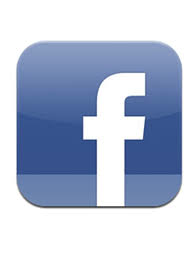 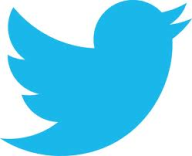